What is ethnicity?
Ethnicity is :

	Cultural identity (norms, values etc)

	Cultural heritage

	Learned behaviour and customs

	Cultural characteristics
What is race?
Race is:

	Biologically engineered features

	i.e. 	skin colour		hair colour
			shape of features
Cultural Identity
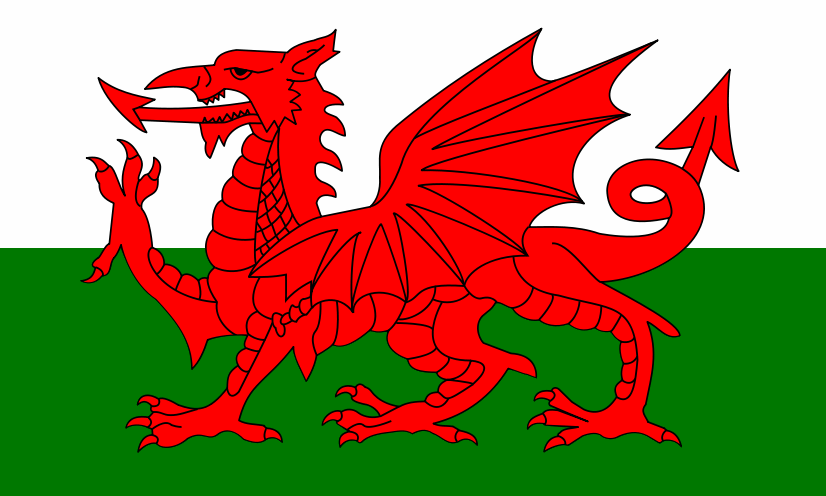 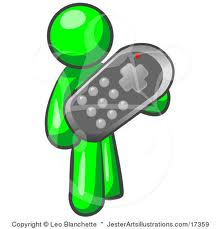 Race vs. Ethnicity
What is multiculturalism?
the appreciation, acceptance or promotion of multiple cultures
Do we live in a multicultural society?
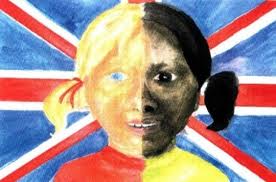 Racism
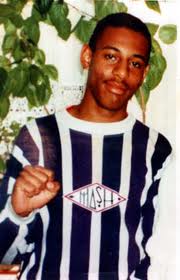 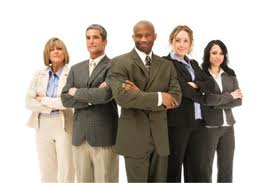 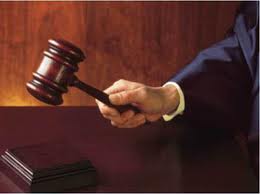 Institutional racism
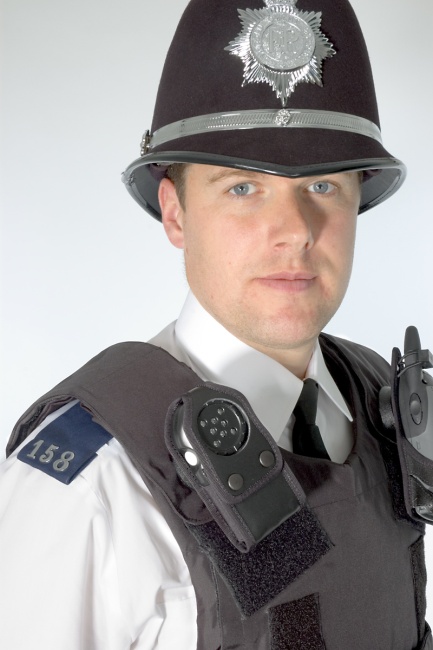 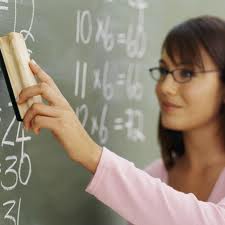 Ethnocentrism
Prejudice-------------------Discrimination